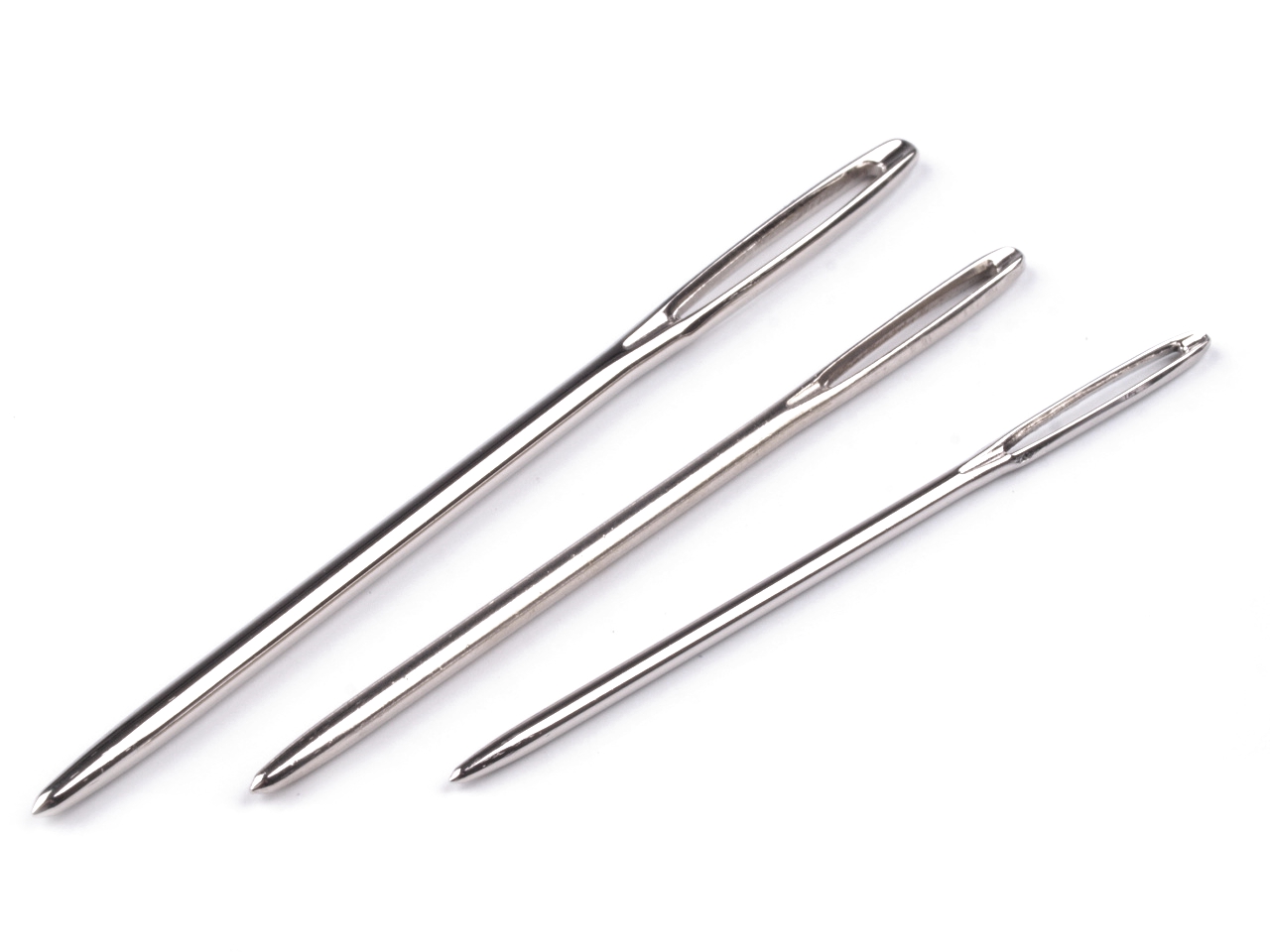 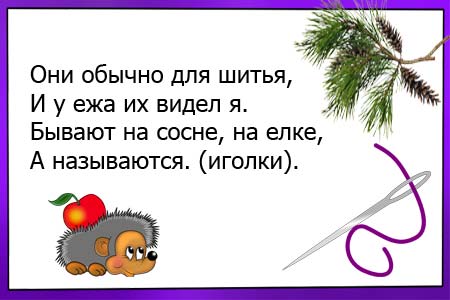 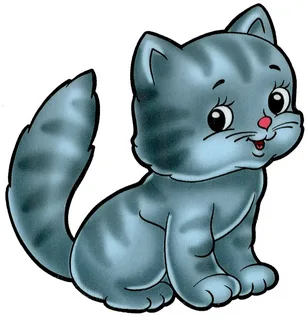 Сидит у окошка серенькая
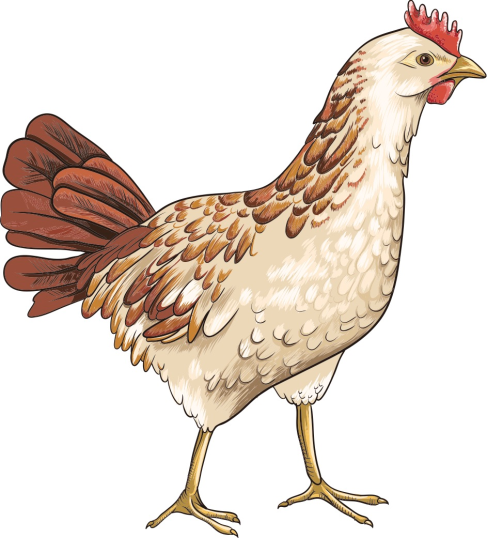 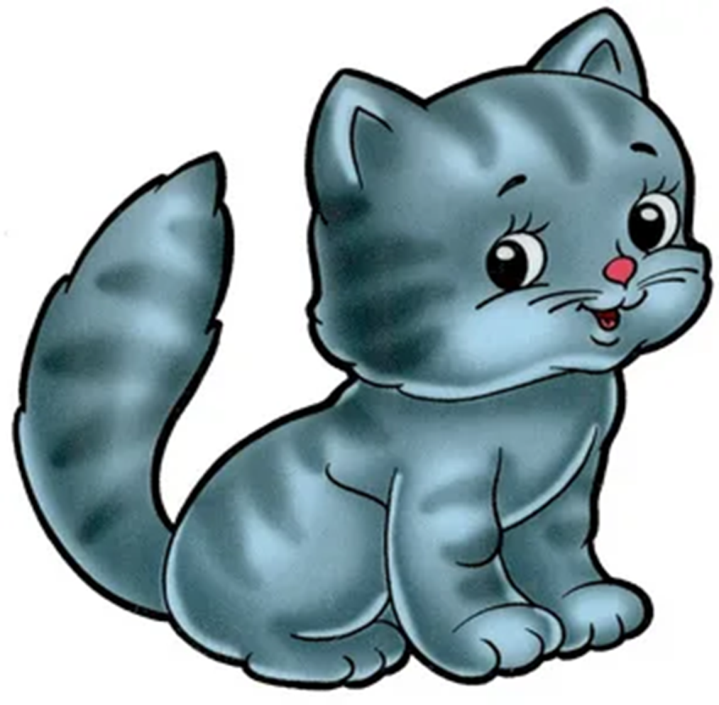 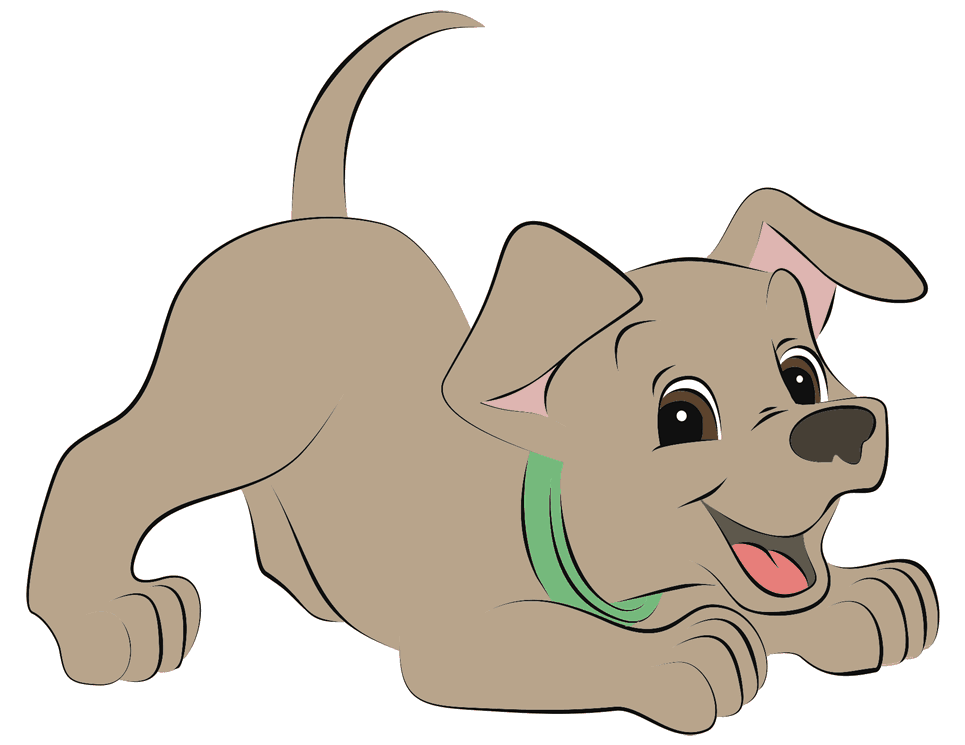 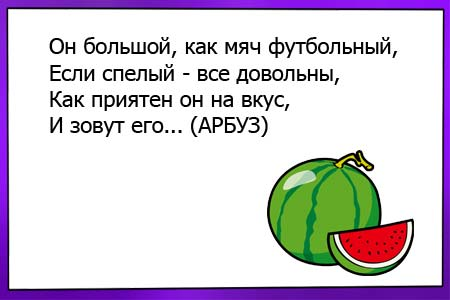 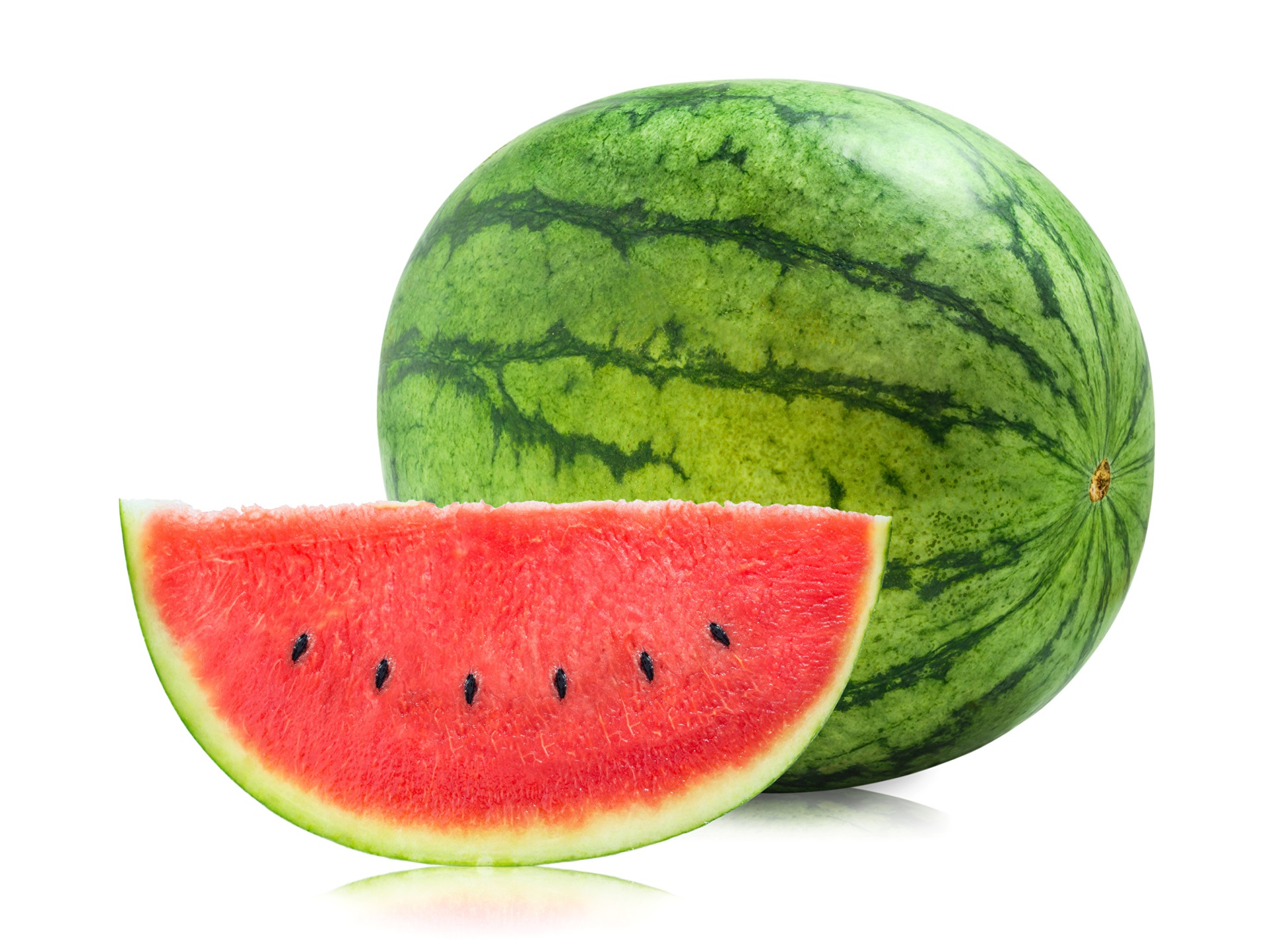 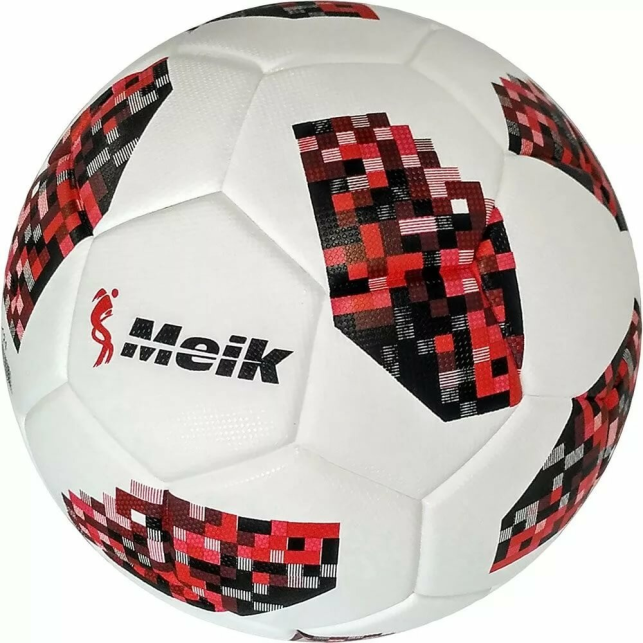 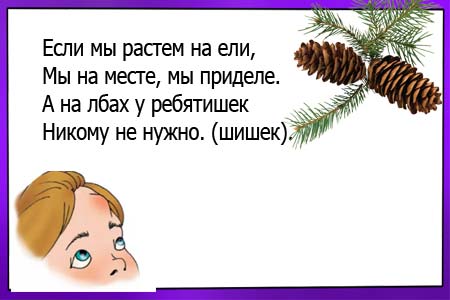 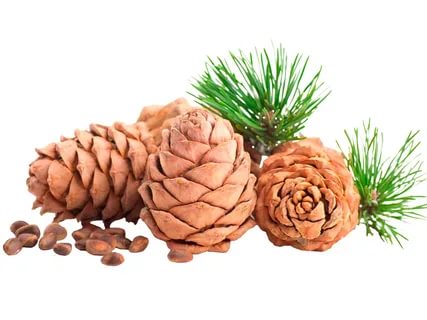 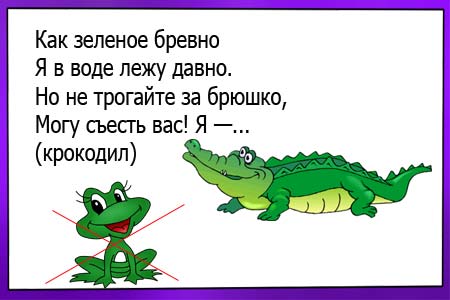 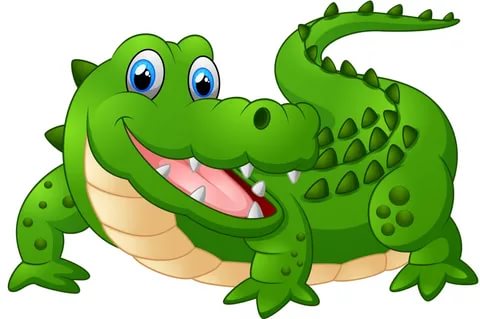 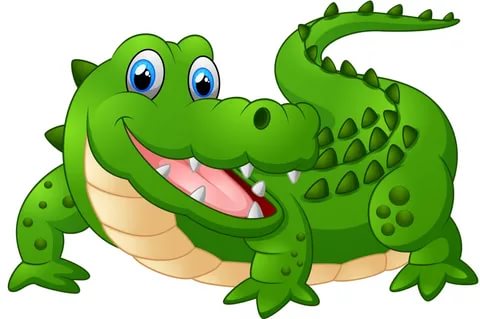 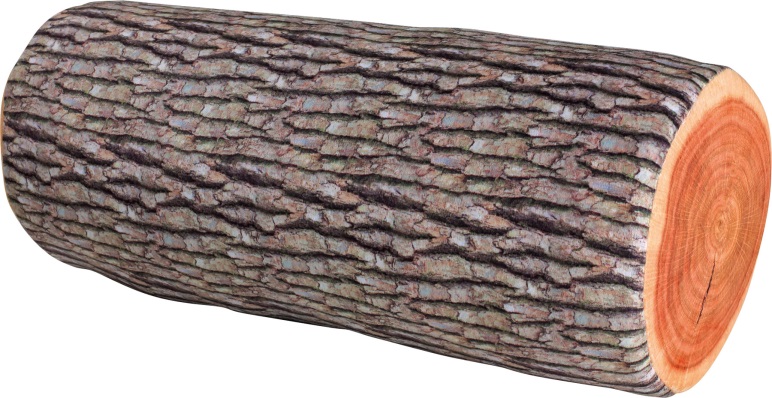 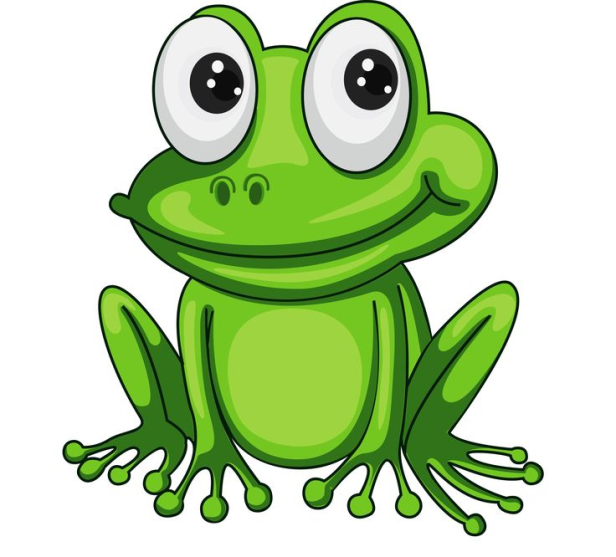 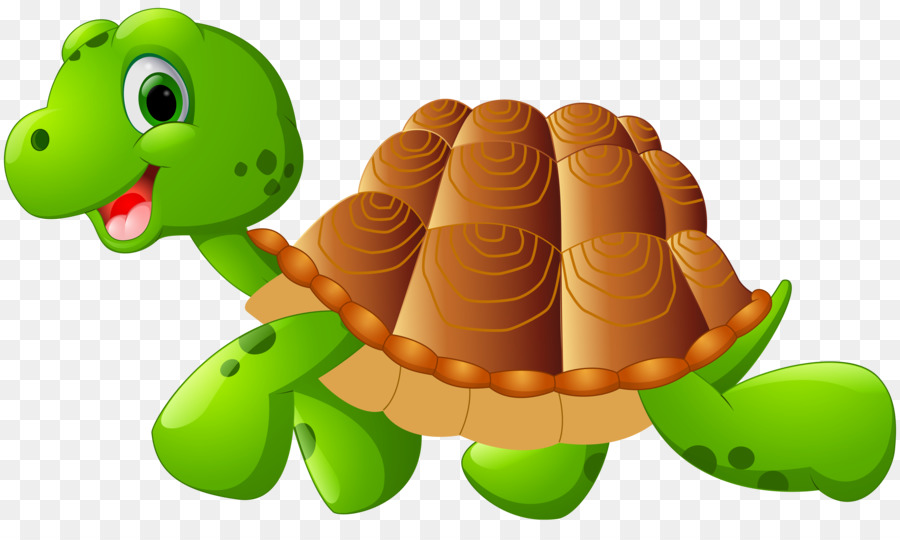 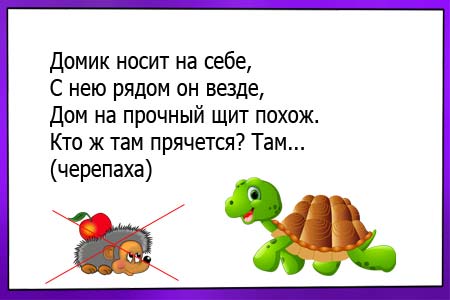 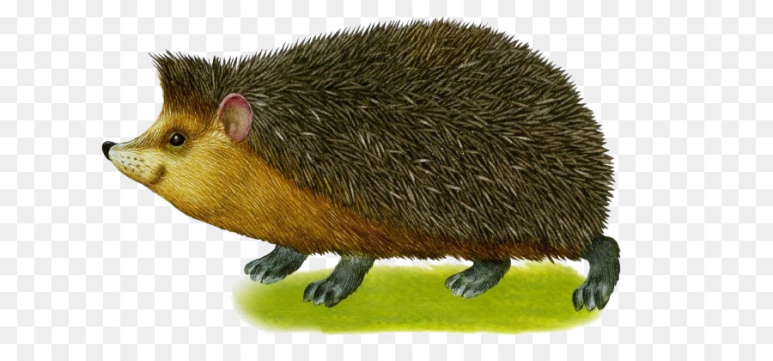 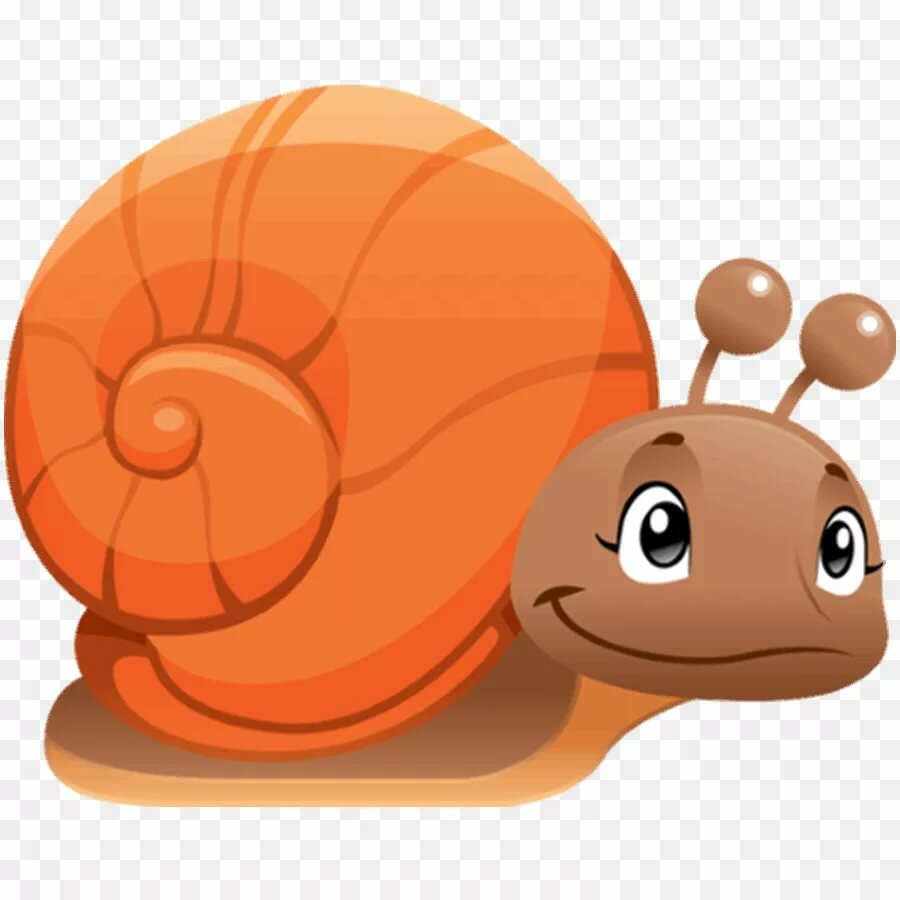